Круглый стол

 «Совесть и честь в произведениях детских  писателей»
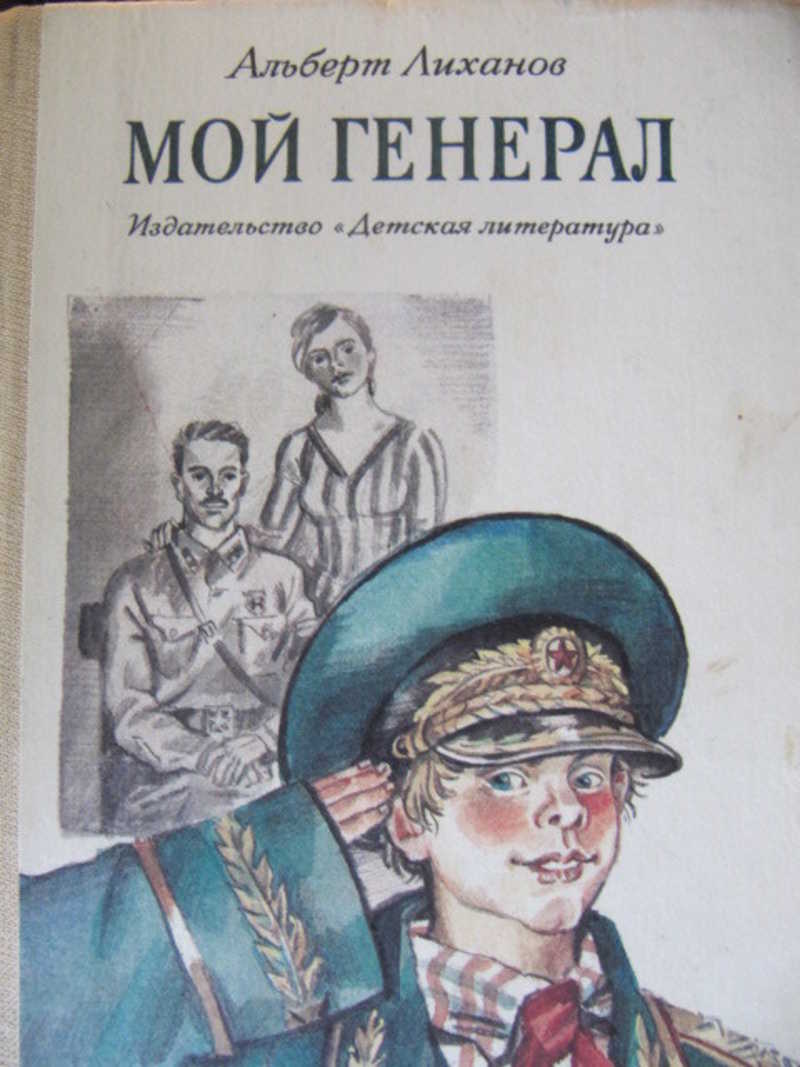 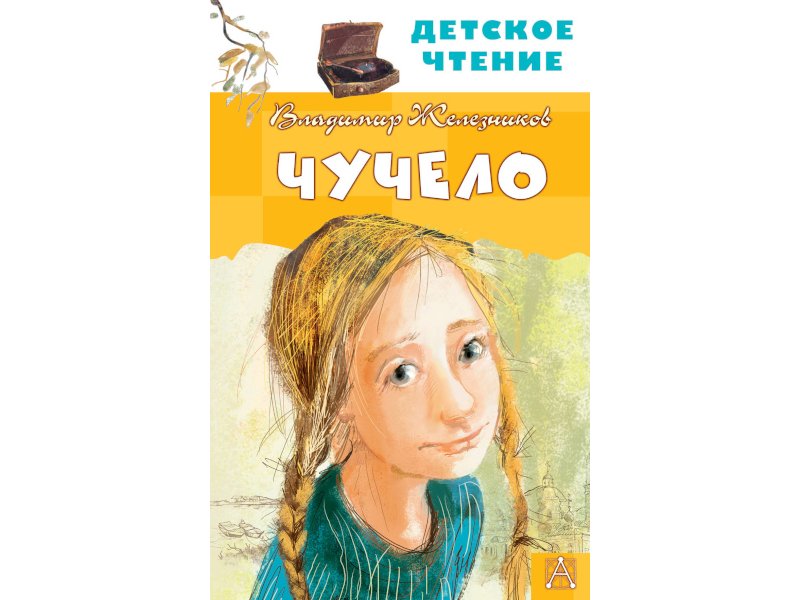 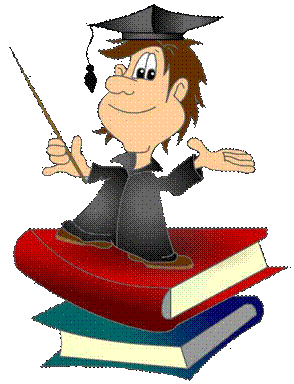 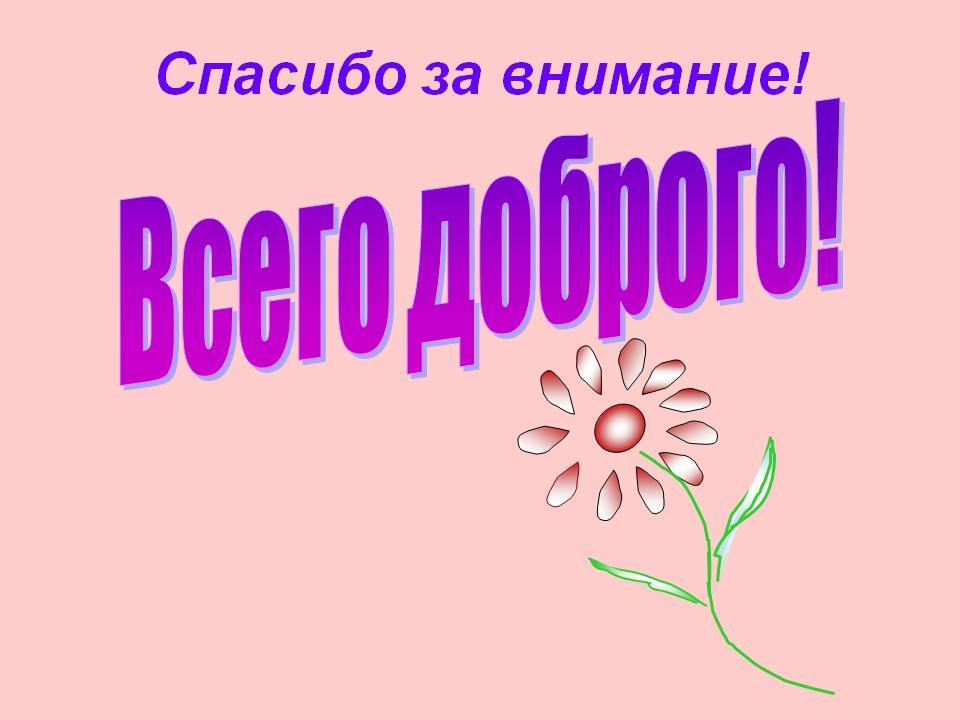